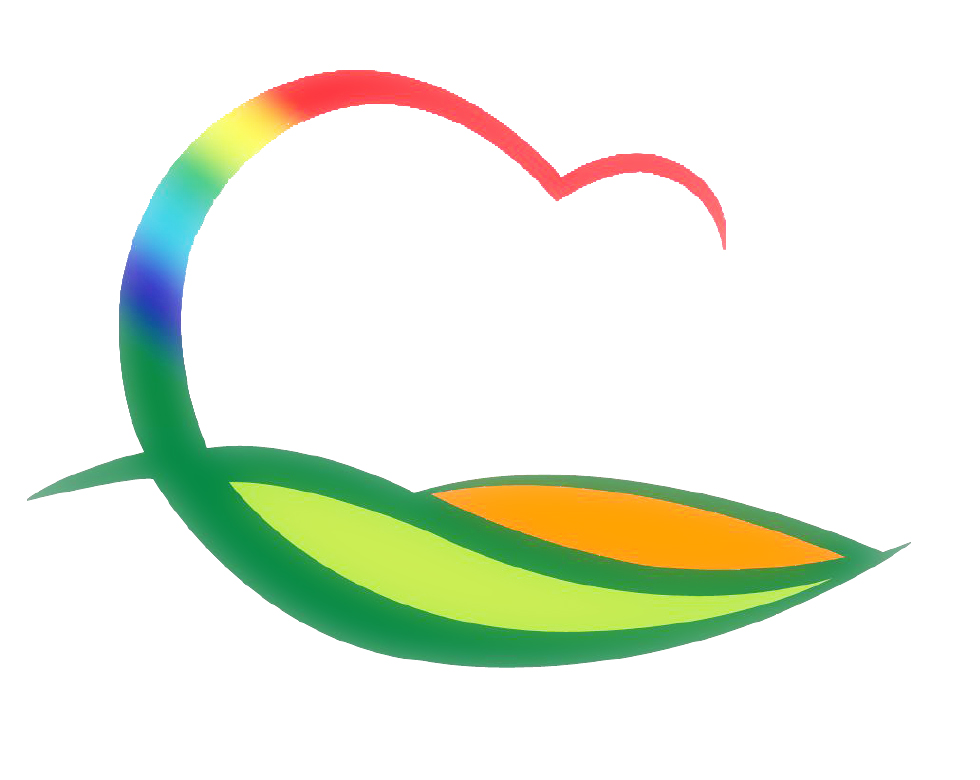 민  원  과
3-1. 국가기준점표지 측량표지조사보고시스템 등재 
7.1.[수]~7.3.(금) / 삼각점(105점) / 영동군 일원
국가기준점(삼각점)의 관리현황 보고 및 조사결과 등재
3-2. 2020. 1. 1. 기준 개별공시지가 이의신청 검증 
6. 29.(월) ~ 7. 3(금) /22필지
결정지가에 대한 가격타당성 여부 검증
3-3. 도로명주소 홍보용 우편함 제작 및 설치
6. 29.(월) ~ 7. 3.(금)  / 관내 단독주택 / 660개
홍보용 우편함 보급으로 도로명주소 조기정착